(특임장관실 합동교육)
2012. 5. 9
Part 1
“협동조합! 어렵지 않아요~”
Part1. 협동조합! 어렵지 않아요
“협력”       “경쟁”
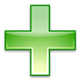 “협력적인 경쟁”
(Co-operative Competition)
과연 가능할까요?
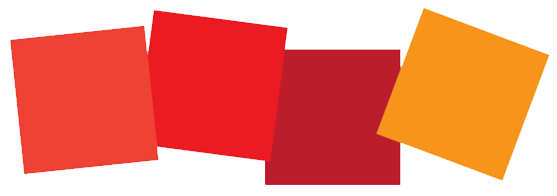 3
Part1. 협동조합! 어렵지 않아요
자연은 치열한 경쟁을 
통해 살아갑니다.
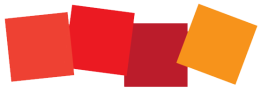 4
Part1. 협동조합! 어렵지 않아요
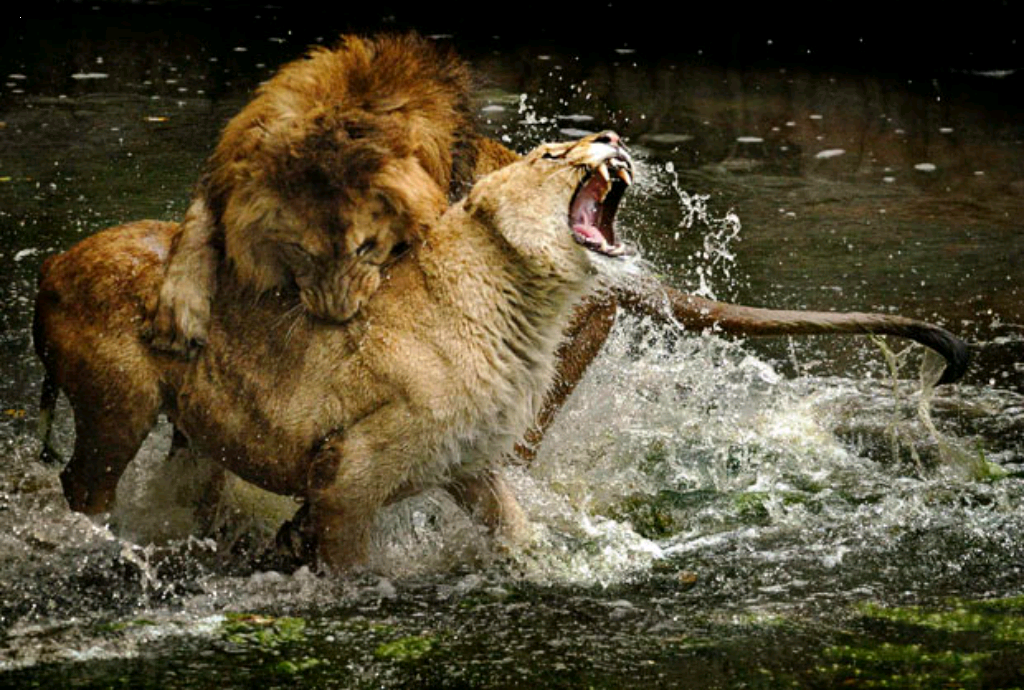 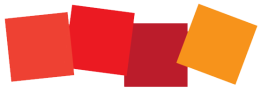 5
Part1. 협동조합! 어렵지 않아요
그러나 자연은 평화롭게 
협력을 하기도 합니다.
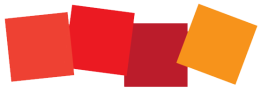 6
Part1. 협동조합! 어렵지 않아요
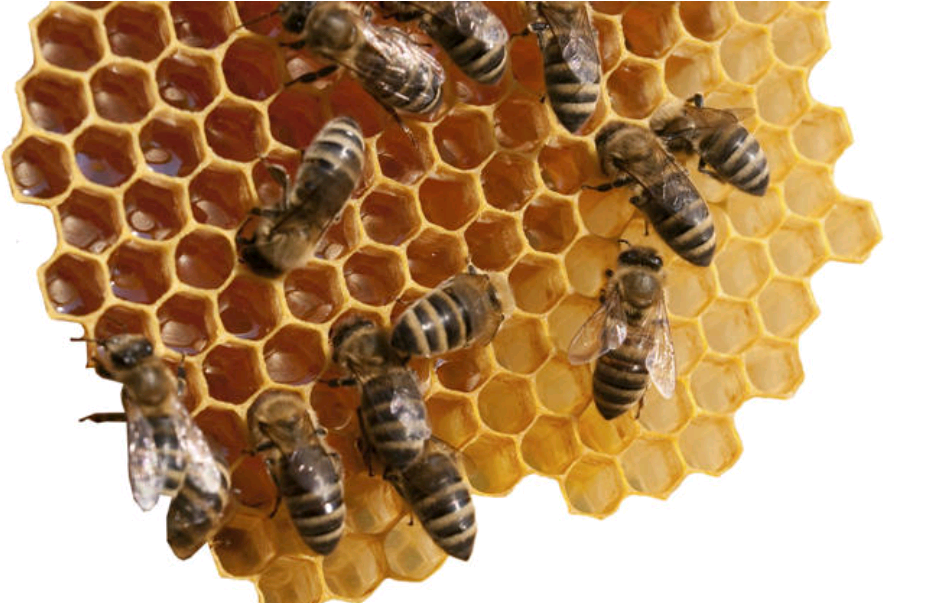 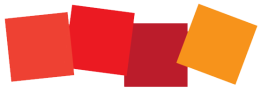 7
Part1. 협동조합! 어렵지 않아요
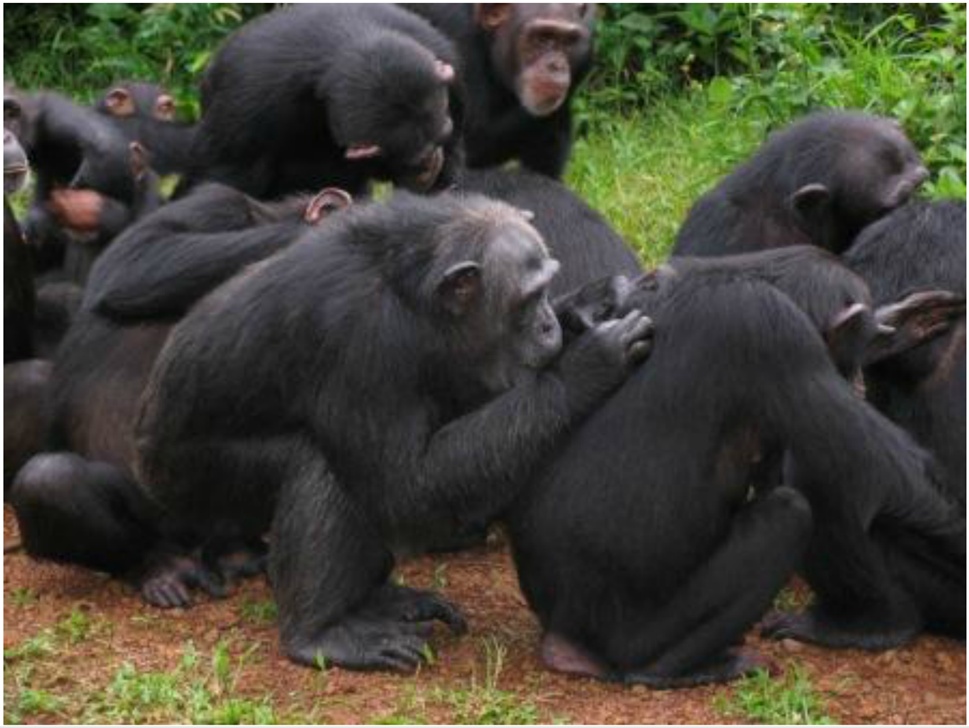 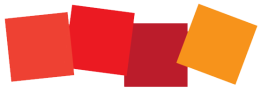 8
Part1. 협동조합! 어렵지 않아요
우리도 경쟁을 하며 살아갑니다.
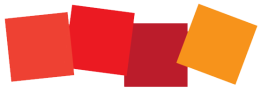 9
Part1. 협동조합! 어렵지 않아요
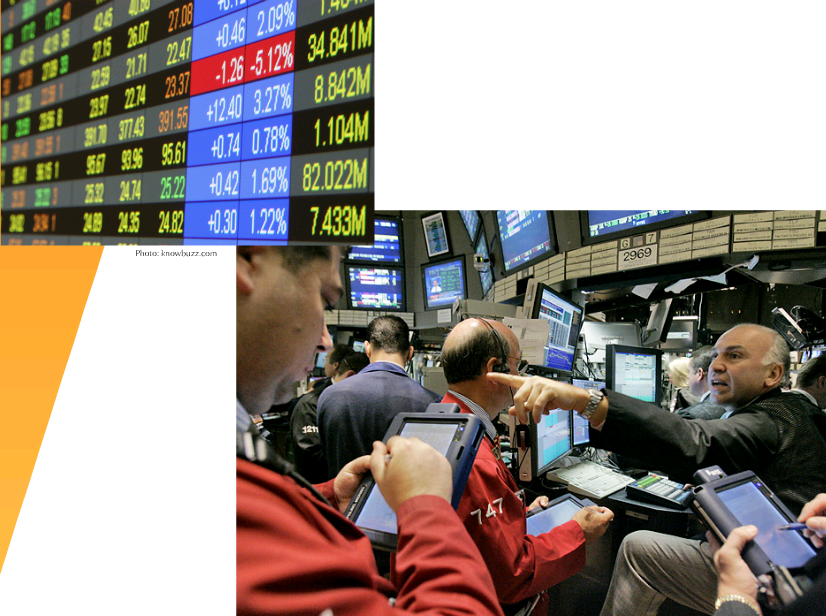 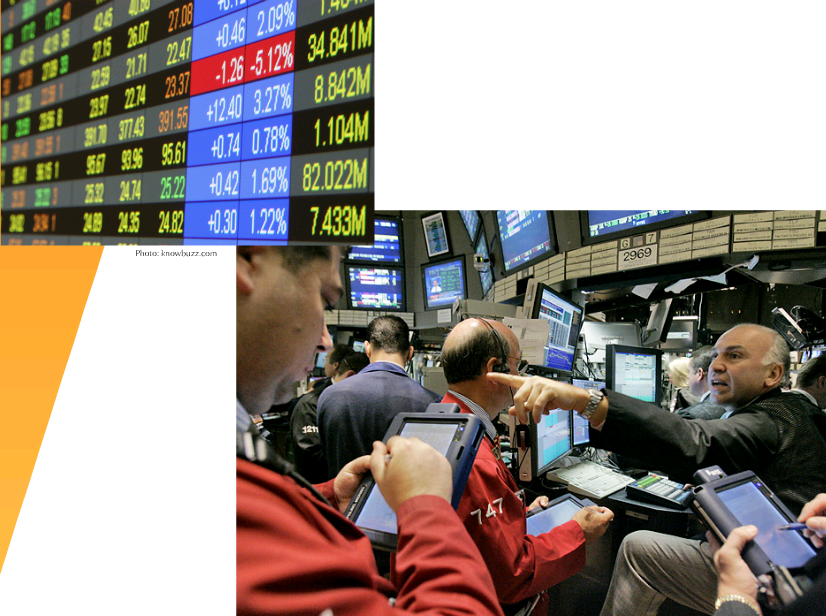 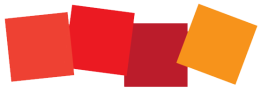 10
Part1. 협동조합! 어렵지 않아요
그러나 우리는 협력을 통해
살아가기도 합니다.
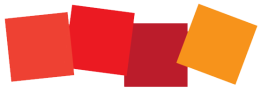 11
Part1. 협동조합! 어렵지 않아요
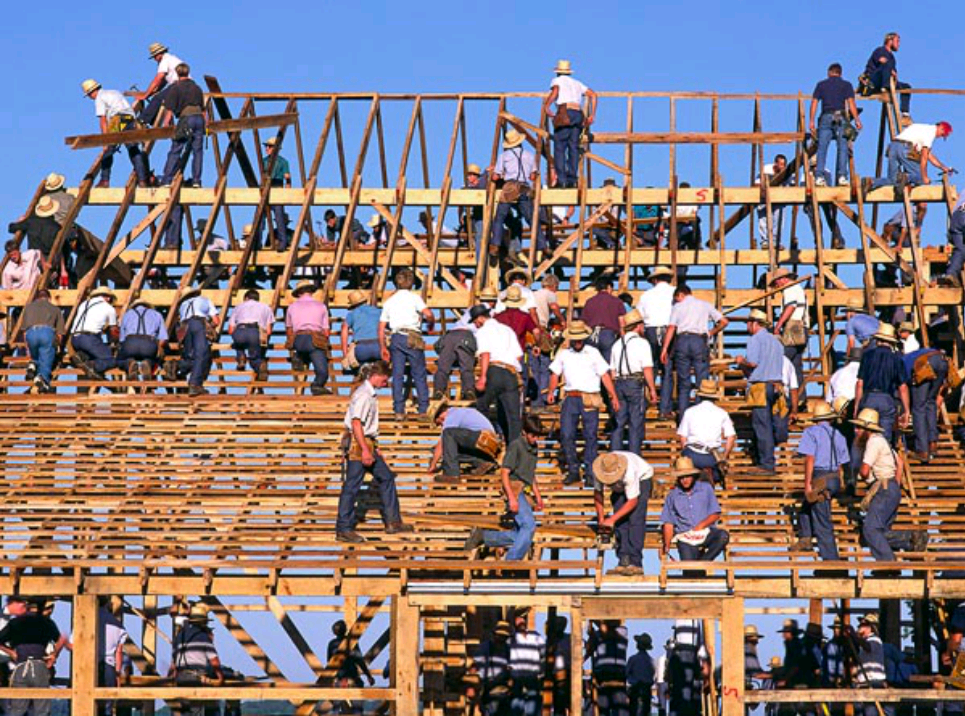 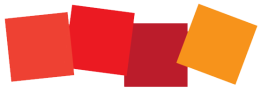 12
Part1. 협동조합! 어렵지 않아요
하나의 기업모델은 주주들에게 이익을 가져다 줍니다.
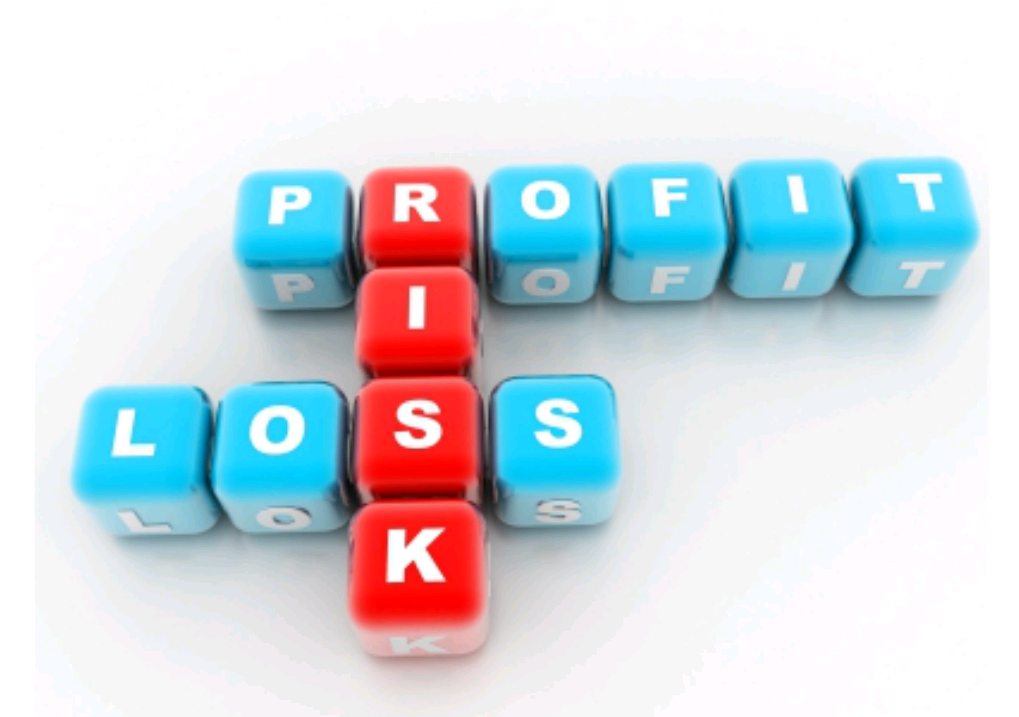 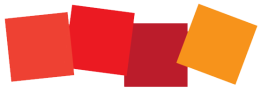 13
Part1. 협동조합! 어렵지 않아요
…반면 다른 하나는 그 기업을 소유하고 운영하는  
회원(조합원)들에게 그 혜택이 돌아가게 보장합니다.
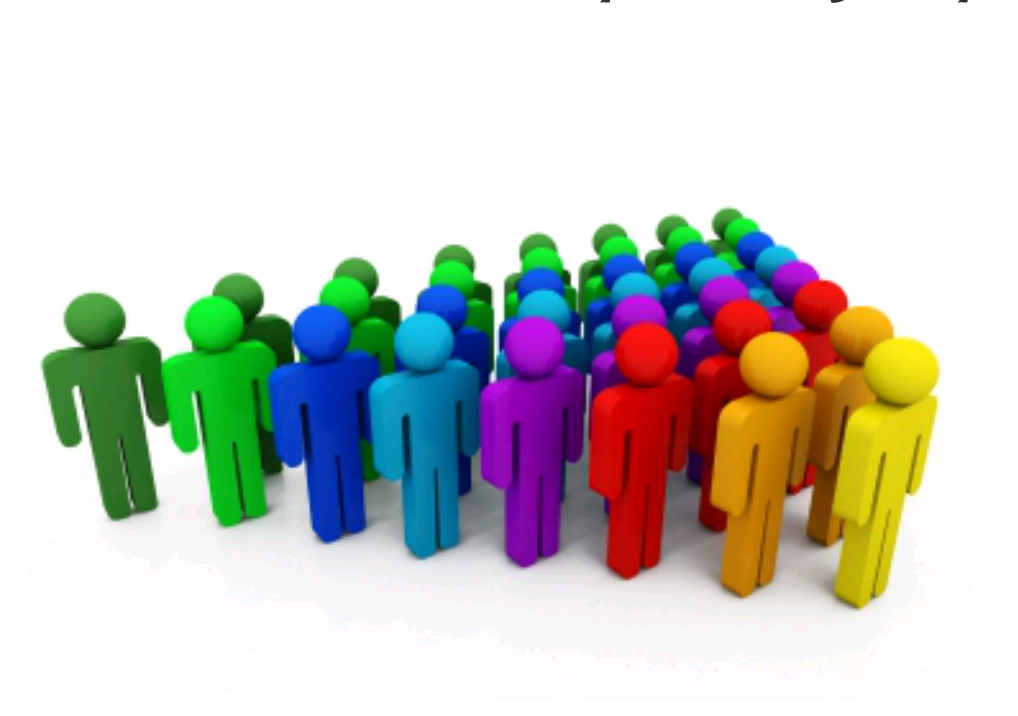 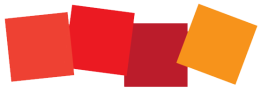 14
Part1. 협동조합! 어렵지 않아요
두개의 기업모델 모두 ‘경쟁적’ 습성을 가지고 있지만, 
그 중 첫 번째는 ‘이기적’이라고 불릴수 있습니다.
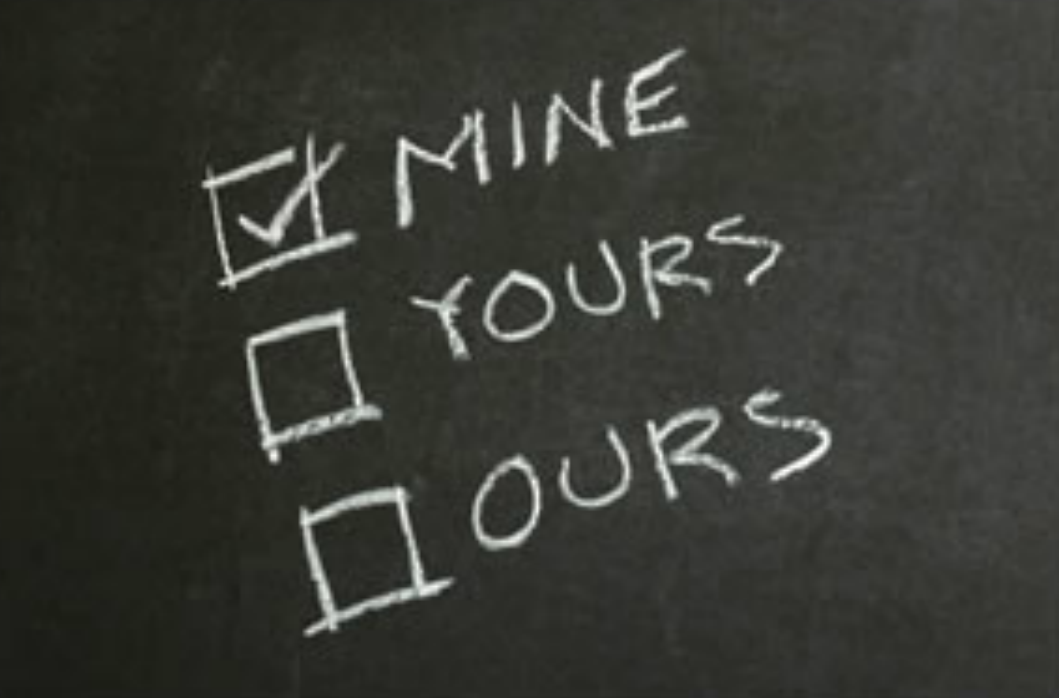 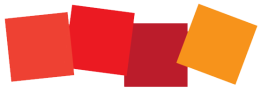 15
Part1. 협동조합! 어렵지 않아요
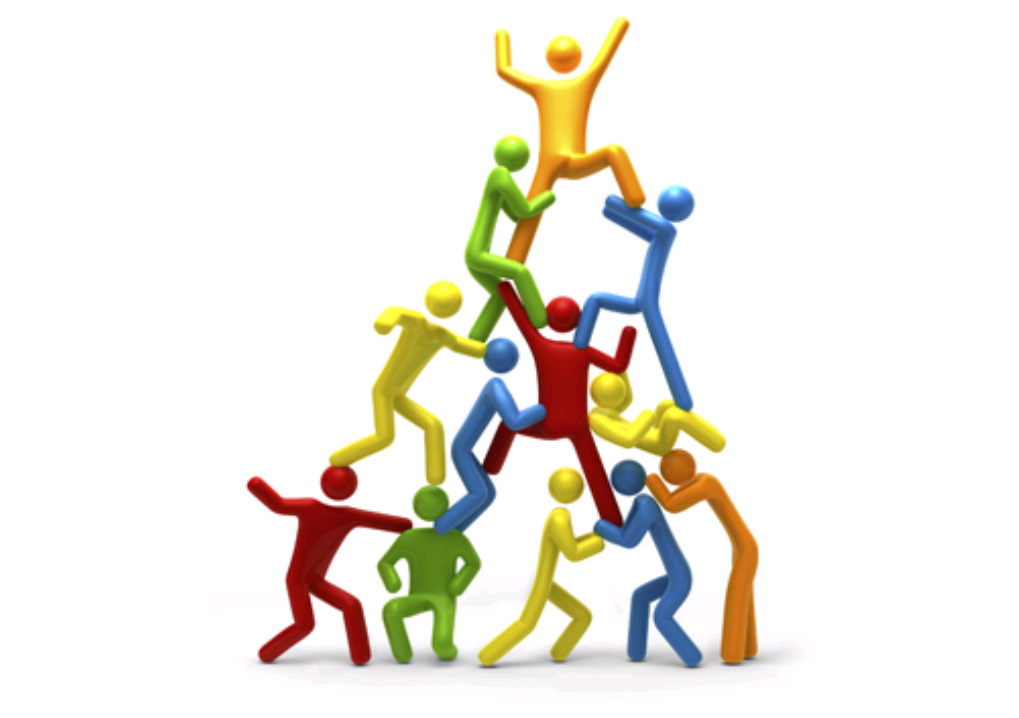 그러나 다른 하나의 기업모델은 
‘협력적’이라고 불릴수도 있습니다.
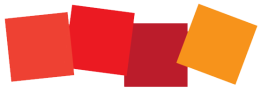 16
Part1. 협동조합! 어렵지 않아요
“협동조합” 이라는 기업조직은! 
단순한  “수익”  
그 이상을 추구합니다.
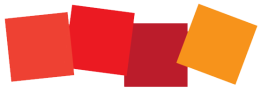 17
Part1. 협동조합! 어렵지 않아요
역사적으로 “협동조합”은 
‘풀뿌리민주주의’ 라고도 합니다.
특히  “경제위기”, “경제불균형”시 부각
“자립”과  “자치”가 기반
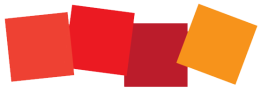 18
Part1. 협동조합! 어렵지 않아요
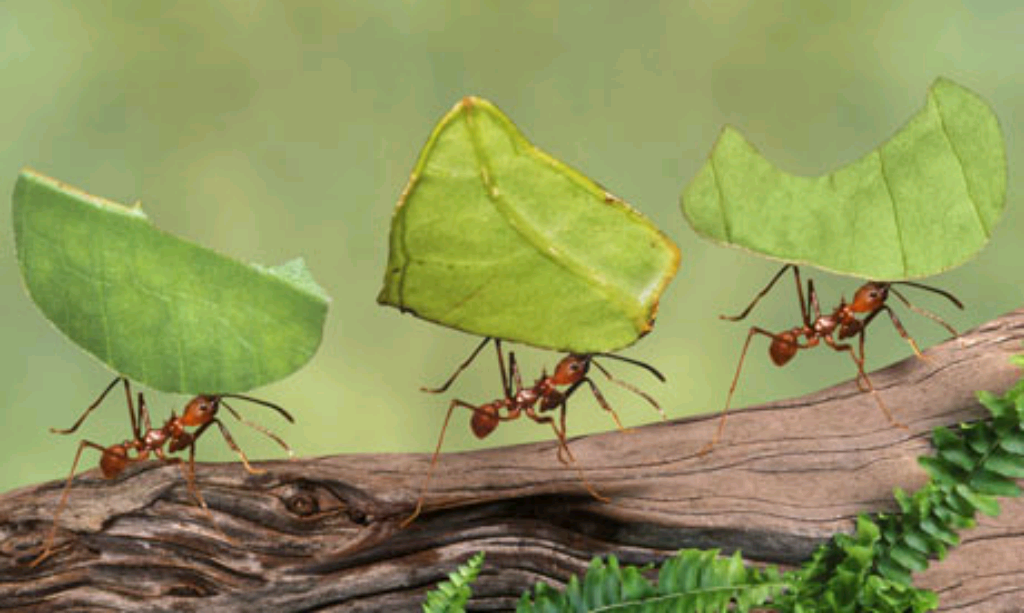 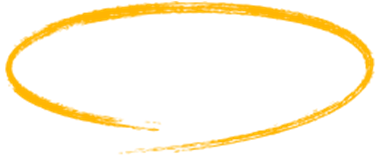 자치
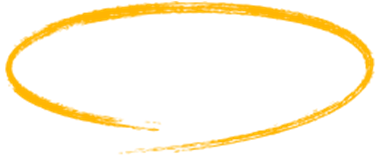 자립
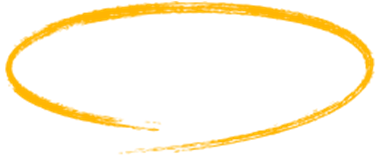 자주
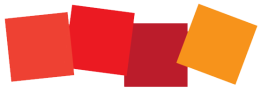 19
Part1. 협동조합! 어렵지 않아요
과연 이같은 기업모델이 
가능할까요?
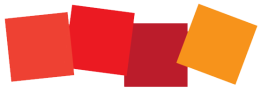 20
Part1. 협동조합! 어렵지 않아요
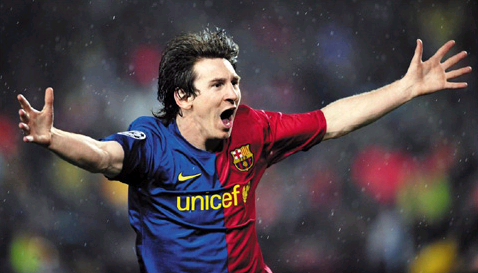 17만 조합원의 협동조합 ‘FC 바르셀로나’
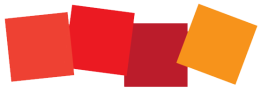 21
Part1. 협동조합! 어렵지 않아요
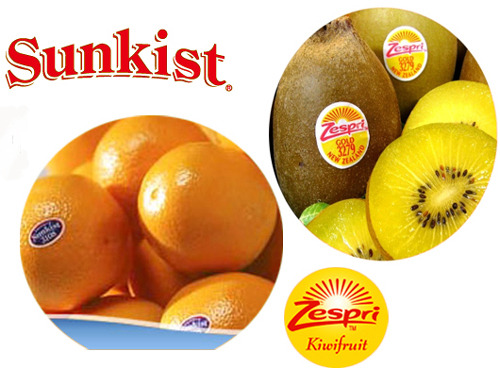 세계적인 농업기업 ‘썬키스트’, ‘제스프리’
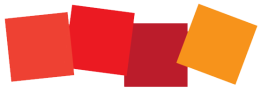 22
Part1. 협동조합! 어렵지 않아요
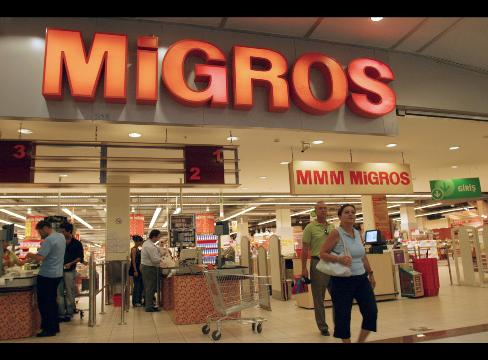 스위스 최대 유통 마트 ‘미그로’
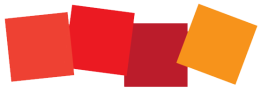 23
Part1. 협동조합! 어렵지 않아요
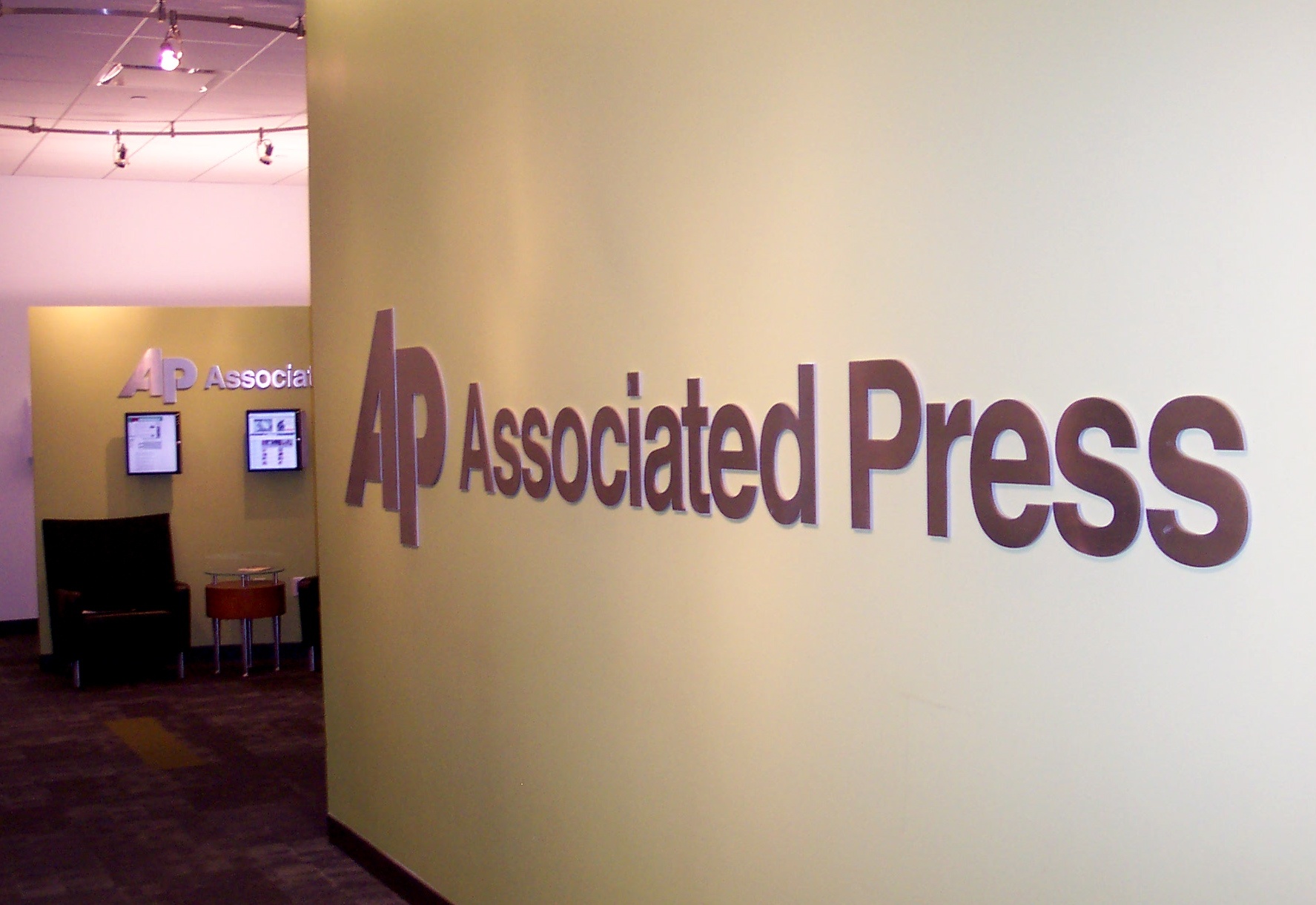 글로벌 통신사 미국의 ‘AP 통신’
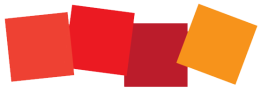 24
Part1. 협동조합! 어렵지 않아요
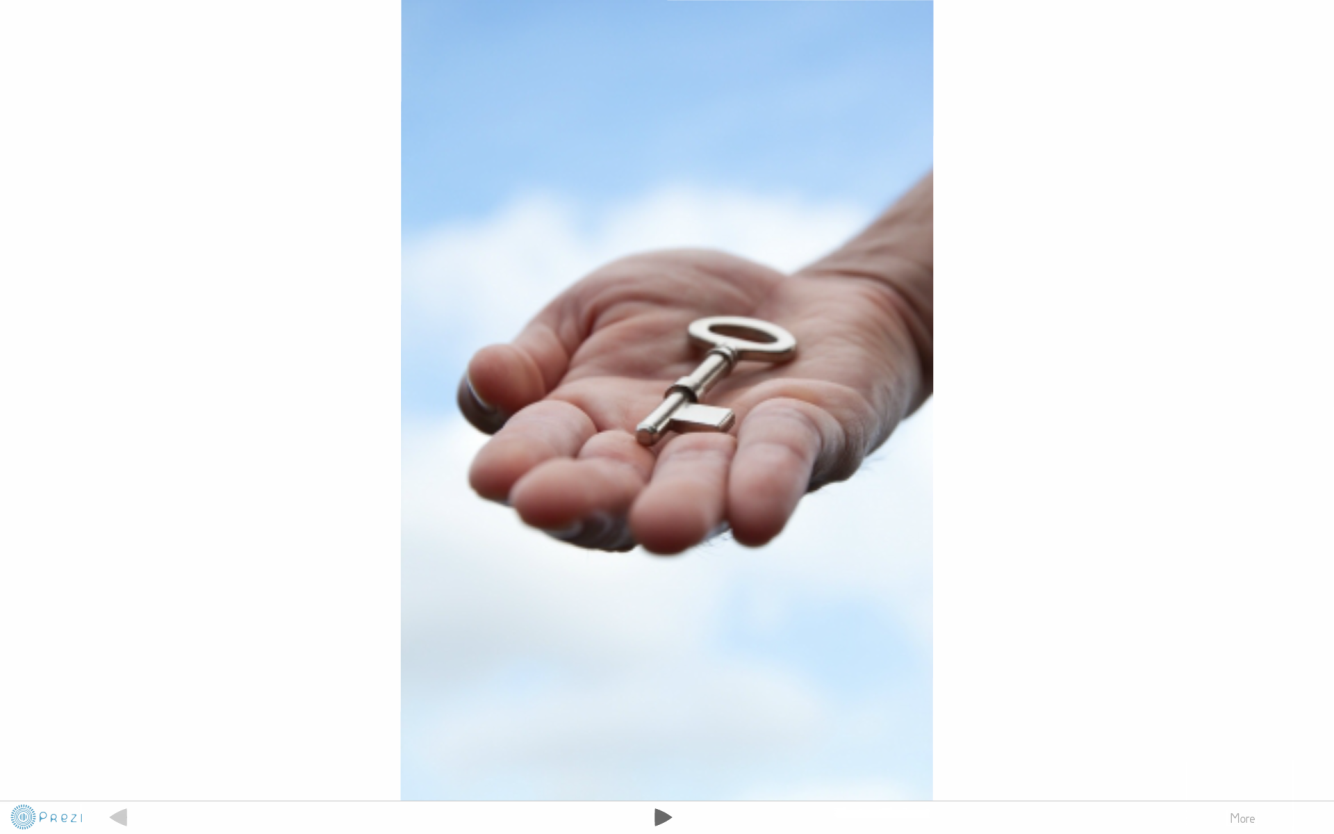 핵심은 아주 간단합니다.
“협동조합”은  
 성공적이고 가치있는 
“기업모델”입니다.
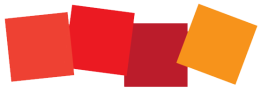 25
Part1. 협동조합! 어렵지 않아요
지금 이순간도 “협동조합”은 
매우 경쟁력 있는 기업모델입니다.
수익이 나오고 일자리를 창출합니다.
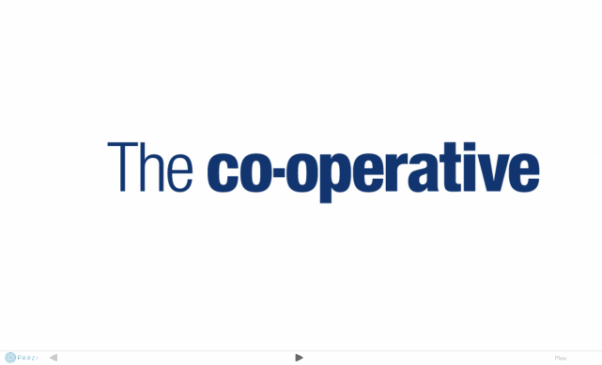 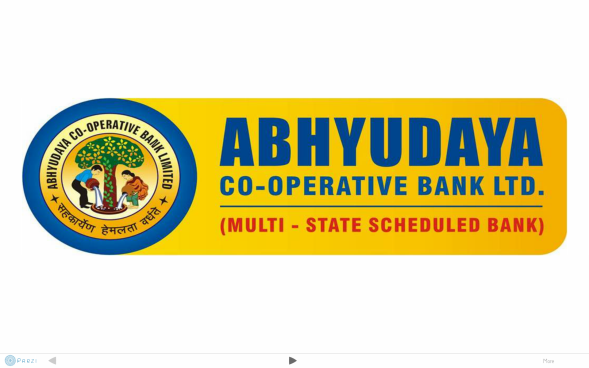 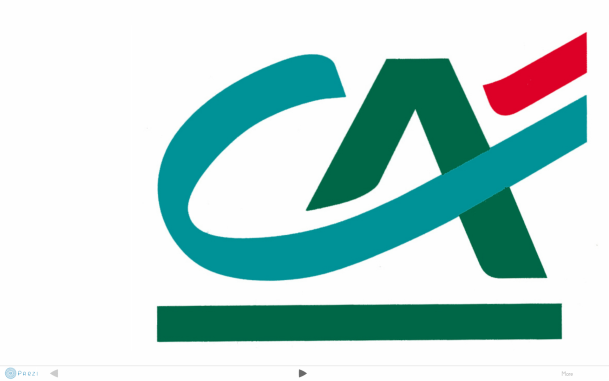 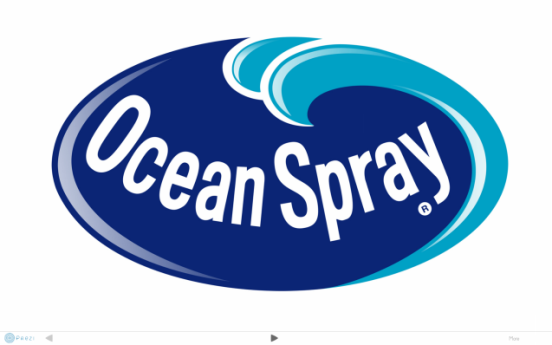 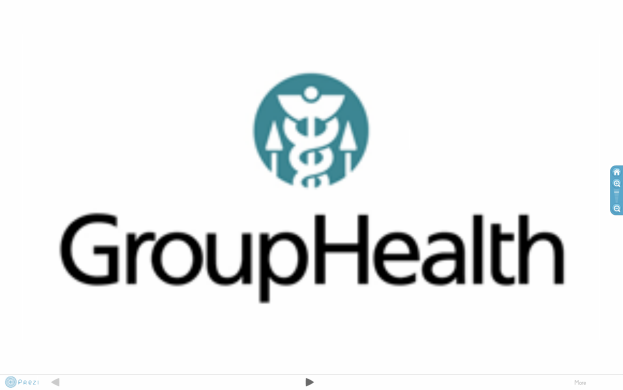 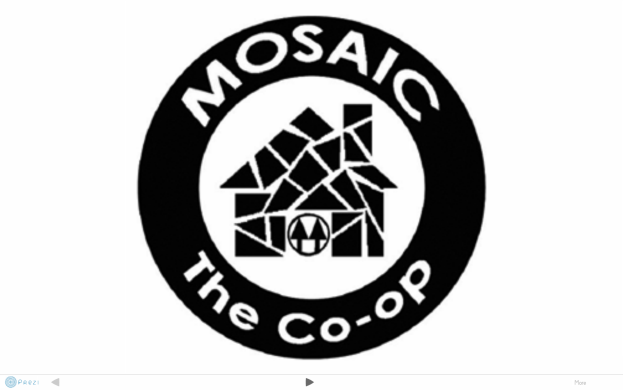 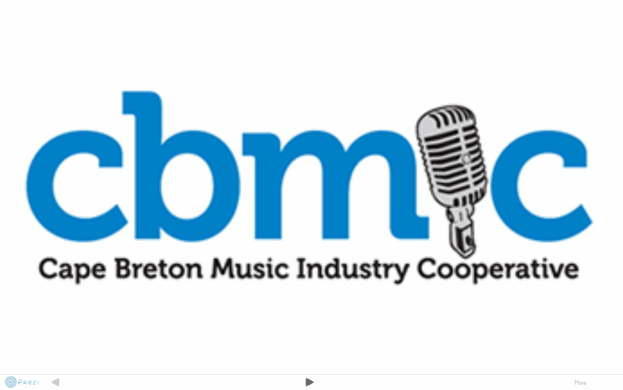 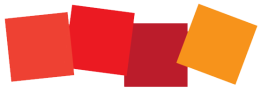 26
Part1. 협동조합! 어렵지 않아요
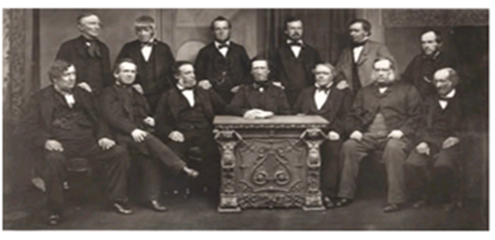 1844년 영국 로치데일(Rochdale)
소비재로부터 협동조합 운동 시작!
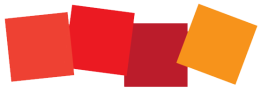 27
Part1. 협동조합! 어렵지 않아요
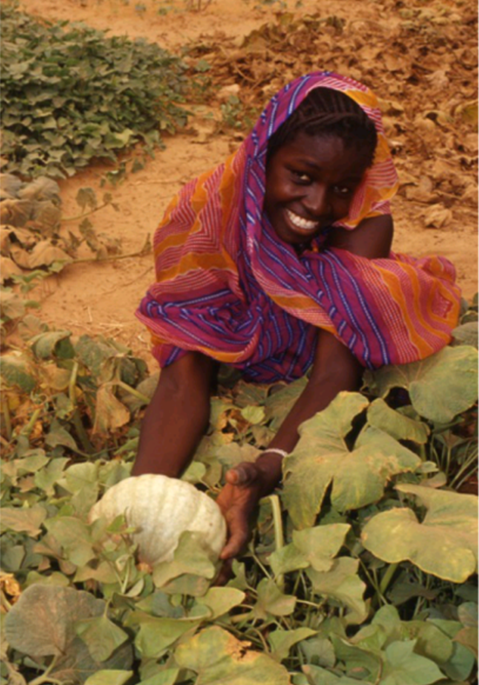 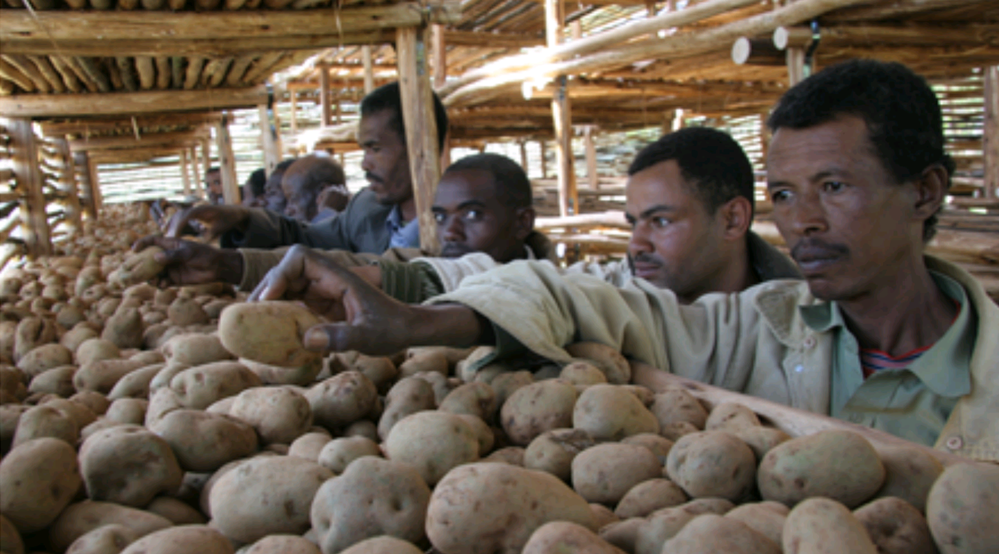 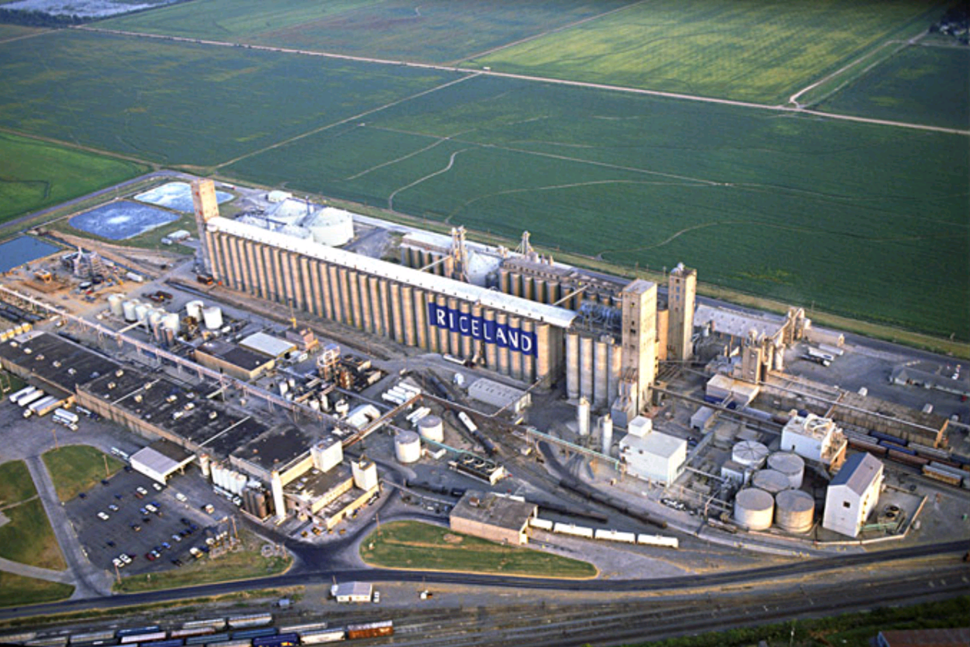 “농업 협동조합”
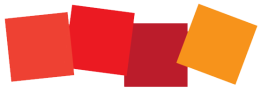 28
Part1. 협동조합! 어렵지 않아요
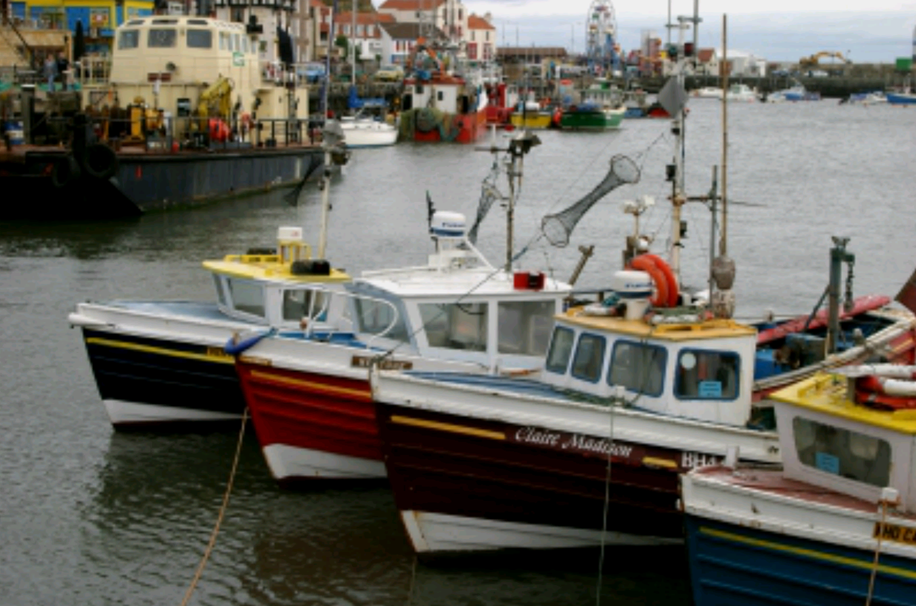 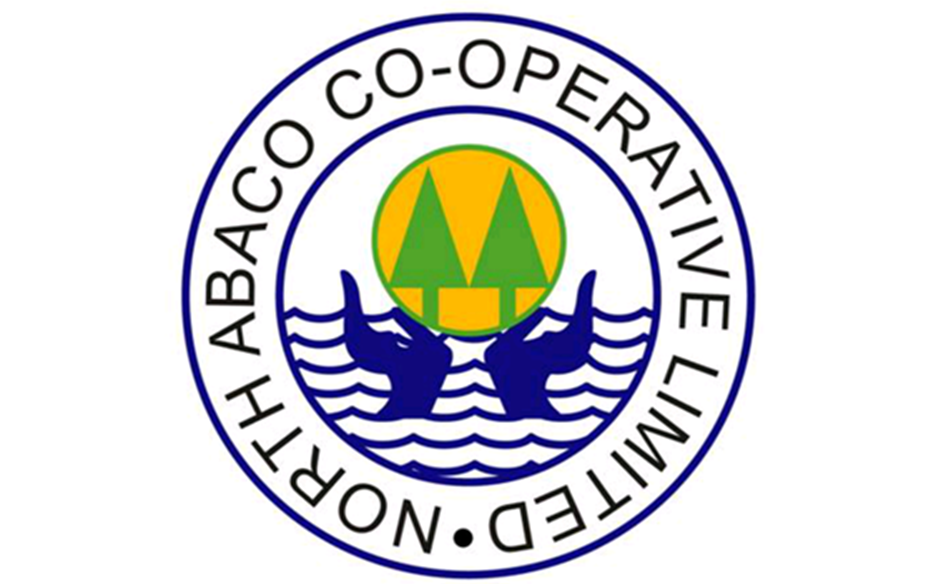 “수산업 협동조합”
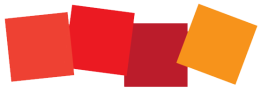 29
Part1. 협동조합! 어렵지 않아요
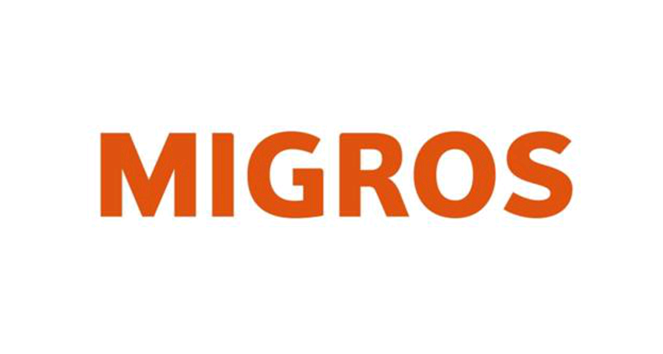 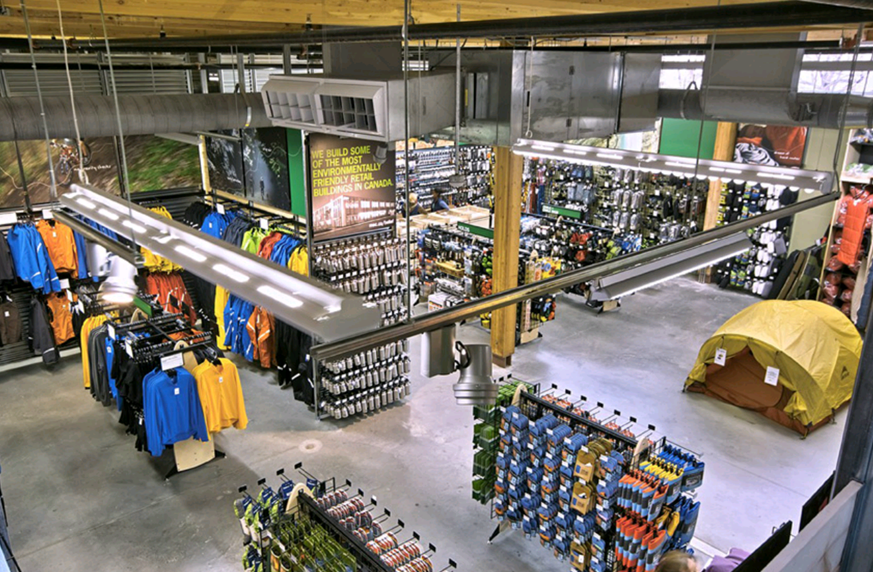 “소매업 협동조합”
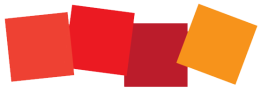 30
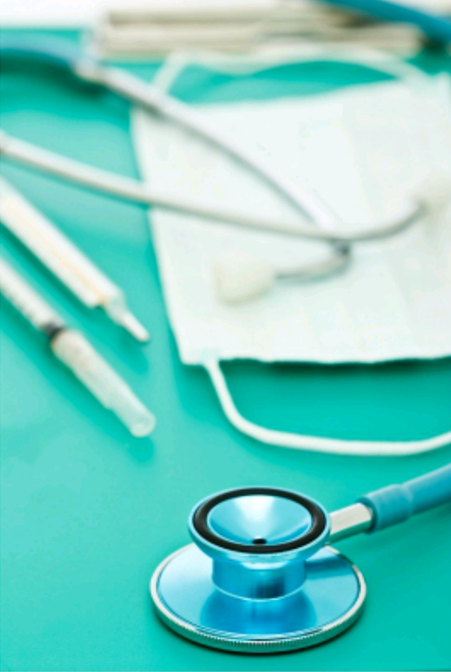 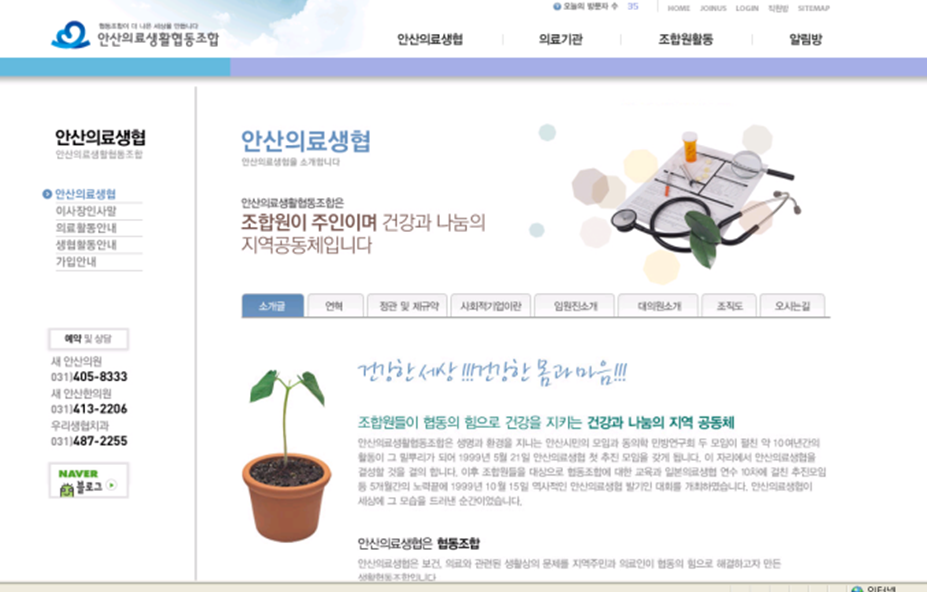 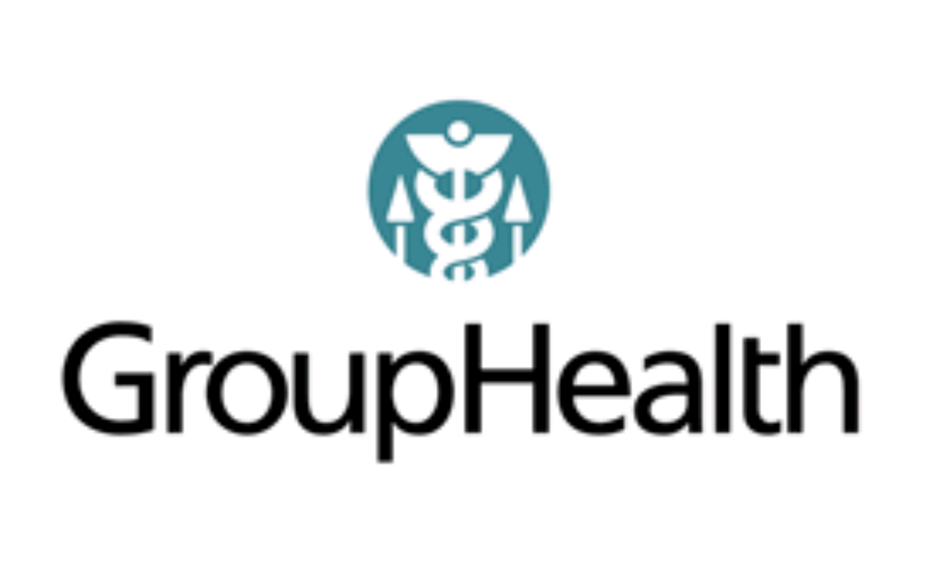 “의료 협동조합”
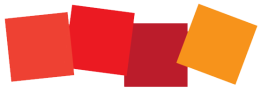 Part1. 협동조합! 어렵지 않아요
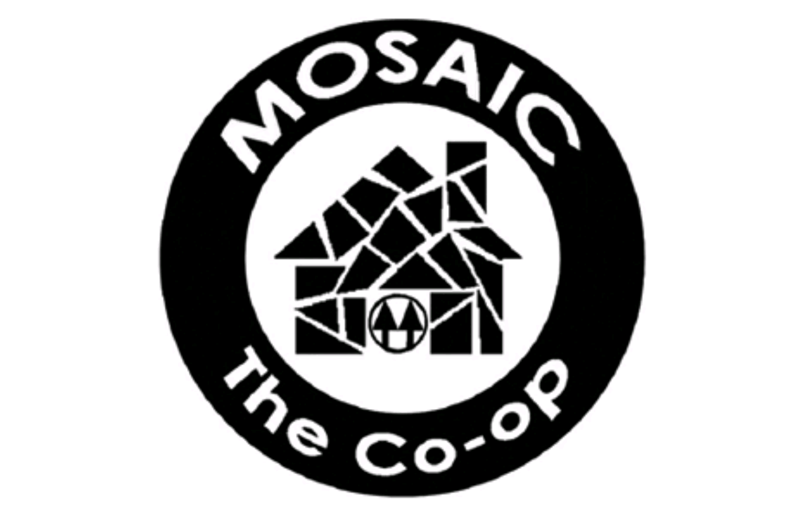 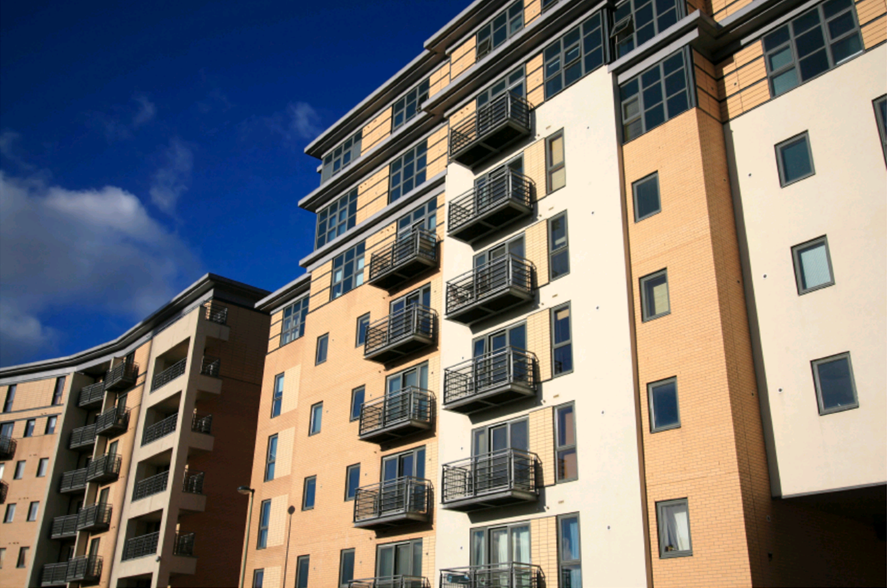 “주택 협동조합”
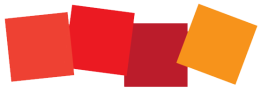 32
Part1. 협동조합! 어렵지 않아요
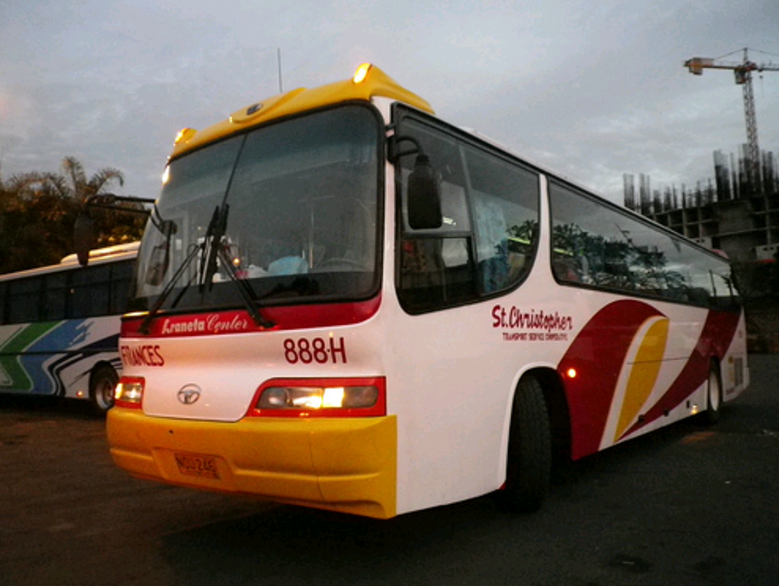 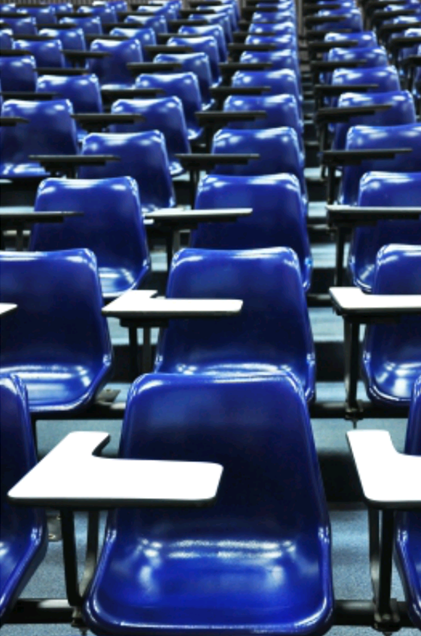 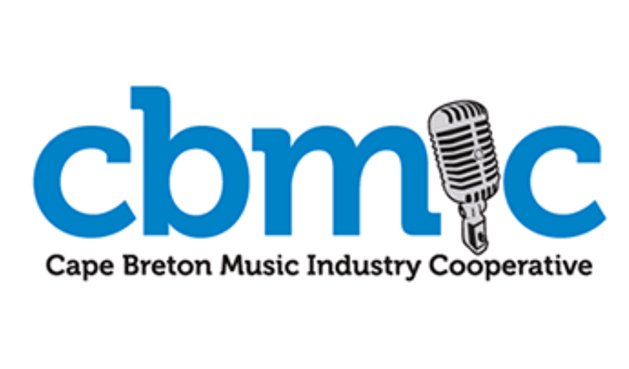 각종 “서비스 협동조합”
(교통, 문화, 교육 등)
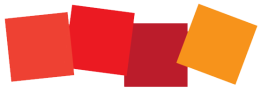 33
Part1. 협동조합! 어렵지 않아요
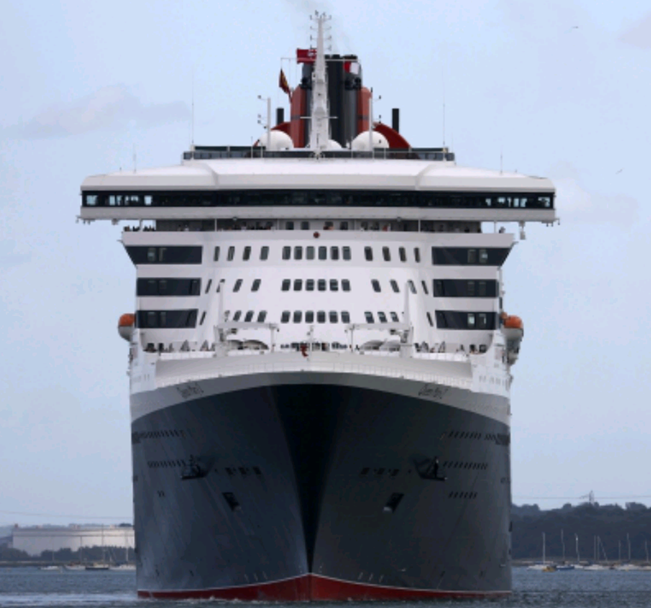 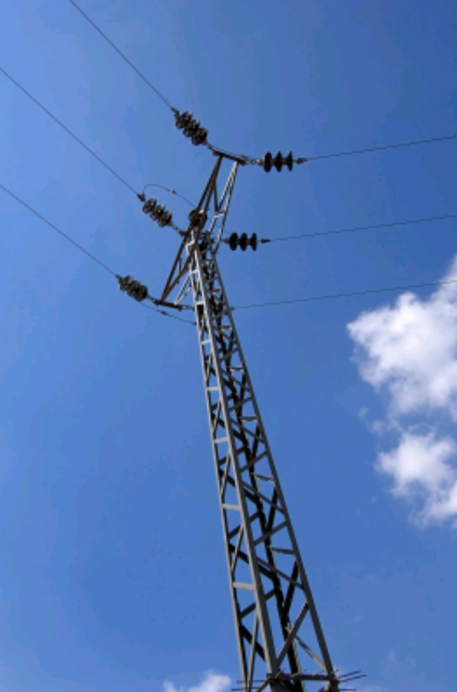 기타(여행, 전력 등)
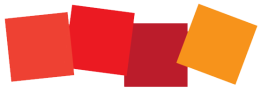 34
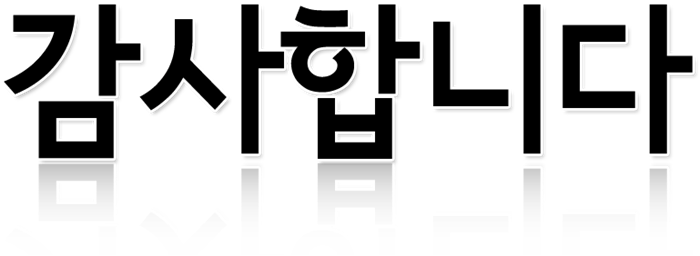 “협동조합기본법도 어렵지 않아요~”
(1,2,3 숫자로 배워보는 “협동조합기본법”)
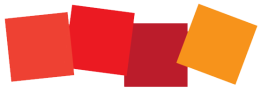 협동조합기본법 체계 및 주요내용
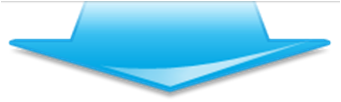 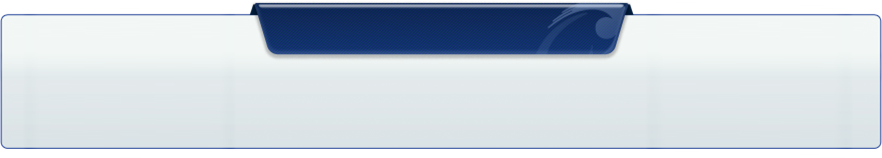 총 119조
협동조합의 설립∙운영에 관한 사항 전반적으로 규정
Part1. 협동조합! 어렵지 않아요 – 숫자로 보는 협동조합기본법
1
1인  1표
출자액수 상관없이 
1인 1개의 의결권 및 선거권 부여
1인 출자 1좌 이상
(단, 총 출자좌수의 30/100 초과 금지)
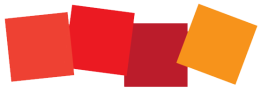 38
Part1. 협동조합! 어렵지 않아요 – 숫자로 보는 협동조합기본법
2
2개의 법인격
협동조합(법인)
사회적협동조합(비영리법인)
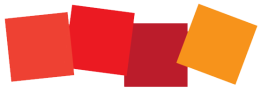 39
Part1. 협동조합! 어렵지 않아요 – 숫자로 보는 협동조합기본법
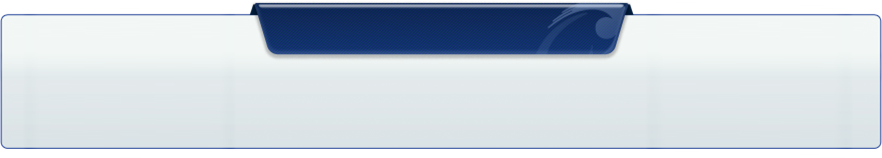 그 외 최소 설립인원(5인), 1인 1표, 조합원 요건 등은 동일
40
Part1. 협동조합! 어렵지 않아요 – 숫자로 보는 협동조합기본법
3
3년주기의 실태조사
실태조사 실시 및 국회보고
기본계획 수립 등
⇒ 기획재정부, 협동조합에 관한 정책 총괄
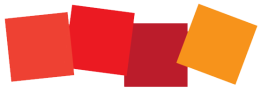 41
협동조합기본법에 따른 국가 등의 책무
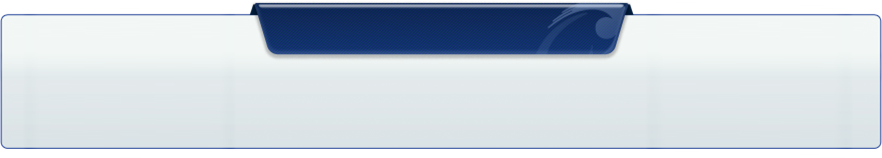 기획재정부 정책 총괄, 관계 중앙행정기관, 시•도 협력 체제
Part1. 협동조합! 어렵지 않아요 – 숫자로 보는 협동조합기본법
4
자본주의 4.0
공생발전, 서민과 지역경제
대안적인 기업모델
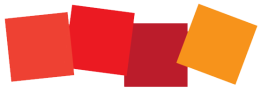 43
Part1. 협동조합! 어렵지 않아요 – 숫자로 보는 협동조합기본법
5
5인 이상
협동조합 및 사회적협동조합의
최소설립인원 5인
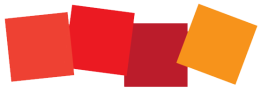 44
Part1. 협동조합! 어렵지 않아요 – 숫자로 보는 협동조합기본법
6
제6조 : 기본원칙
조합원등 이익을 위해 봉사
투기 목적 행위 금지
일부 조합원등 이익 추구 금지
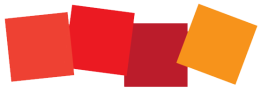 45
Part1. 협동조합! 어렵지 않아요 – 숫자로 보는 협동조합기본법
7
7월 첫 토요일
‘협동조합의 날’
이전 1주간은 협동조합 주간
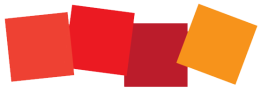 46
Part1. 협동조합! 어렵지 않아요 – 숫자로 보는 협동조합기본법
8
8개 협동조합법의 일반법
농협,수협,신협,중기협,생협,새마을,엽연초,산림
개별법은 기본법에 적용을 받지 않음
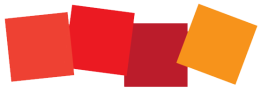 47
Part1. 협동조합! 어렵지 않아요 – 숫자로 보는 협동조합기본법
9
9 가지 기대효과
국제적 기준 충족           	6. 노동자협동조합
2. 법인겨부여                    7. 자영업자 경쟁력 제고 
3. 설립요건 완화                8. 특수형태 근로자 보호
4. 복지정책 보완                9. 기부문화 활성화 
5. 일자리 창출
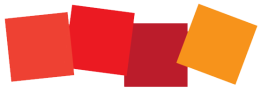 48
[Speaker Notes: 이 슬라이드에 숫자6이 자리를 못 찾고 있어요..ㅜ_ㅠ]
사회안전망 구축에서 본 협동조합의 역할
비경제       
 활동
경제
활동
<활동 대상층>
<경제활동>
<담당부처>
지경부
금융위 등
대기업 종사
중소기업 종사
중기청
농림부 등
- 소상공인, 자영업, 농어민 등
협동조합

설립분야
복지수혜 계층
복지부
고용부
보훈처 등
- 실업자, 차상위 등 취약계층
Part1. 협동조합! 어렵지 않아요 – 숫자로 보는 협동조합기본법
10
10 /100 법정적립금
 잉여금의 10/100 이상을 적립
 자기자본의 3배까지 매년 적립
 정관에 따라 임의적립금
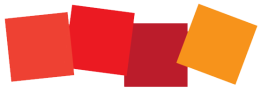 50
Part1. 협동조합! 어렵지 않아요 – 숫자로 보는 협동조합기본법
12
2012 세계 협동조합의 해
2012.12월 법시행
 12월부터 시도지사 등을 통해 설립 가능
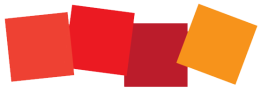 51
향후 계획
자주∙자립∙자조적인 협동조합 생태계 구축
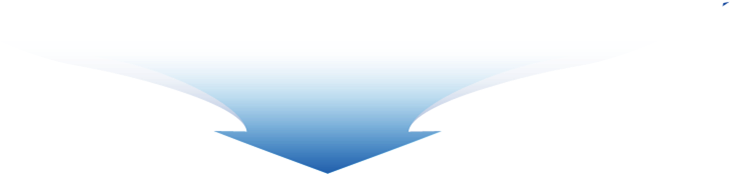 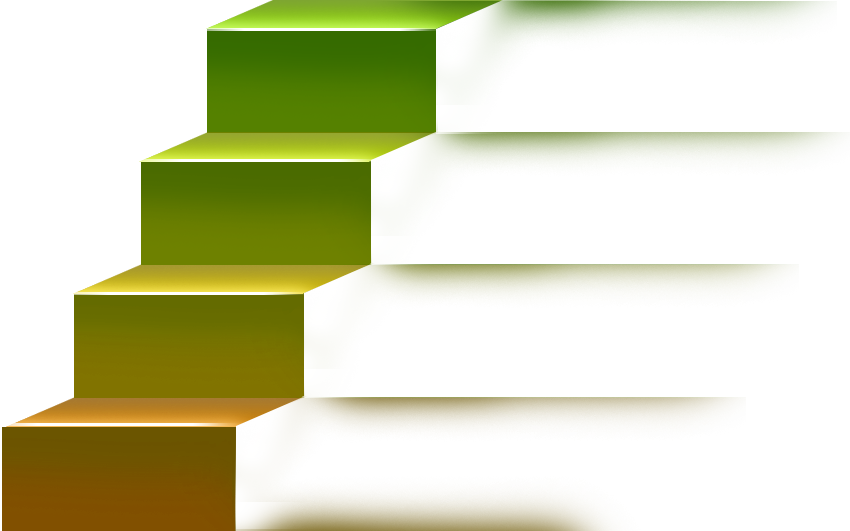 다양한 간접지원체계 구축(교육, 홍보, 회계, 설립지원 등)
3단계
세부적 법체계 정비(하위법령 제정, 유관법령 개정)
2단계
종합적 실태조사 / 제도 검토(법제,경제,사회)
1단계
[Speaker Notes: 연구원님~이 페이지는 우리가 로드맵 같은거에 많이 쓰는 태블릿 사용해서 좀 바꿔주세요~
계단 형식 같은 것도 예쁠 것 같아요~
부탁드려요~^^

1단계 종합적 실태조사/ 제도 검토(법제,경제,사회)
2단계 세부적 법체계 정비(하위법령 제정, 유관법령 개정)
3단계 다양한 간접지원체계 구축(교육, 홍보, 회계, 설립지원 등)
-> 자주, 자립, 자조적인 협동조합 생태계 구축]
협동조합 활용방안
2
3
“ 협동조합은 
  상상의 산물”

-스테파노 자마니-
1
마을공동체
- 지역주민 중심의 지역재생개발
영세 소상공인 협동조합
- SSM 등에 대한 경쟁력 강화
문화∙예술∙스포츠 협동조합
 참여형 문화예술스포츠 활성화
주택∙에너지 SOC협동조합
공공재 공급 다변화∙선진화
4
청년 등 소자본∙소규모 창업협동조합
- 청년∙벤처창업 등을 통한 기술혁신 활성화
5
Part2. 협동조합! 어렵지 않아요 – 질의와 답변(QnA)
질의와 답변(QnA)
“협동조합!  어렵지 않아요~”